Practical course on FAIR Data Stewardship in Life Science
Module 2.5 - RDM: why it is essential to take care of data
Gina Pavone, CNR-ISTI		0000-0003-0087-2151

Emma Lazzeri, GARR		0000-0003-0506-046X
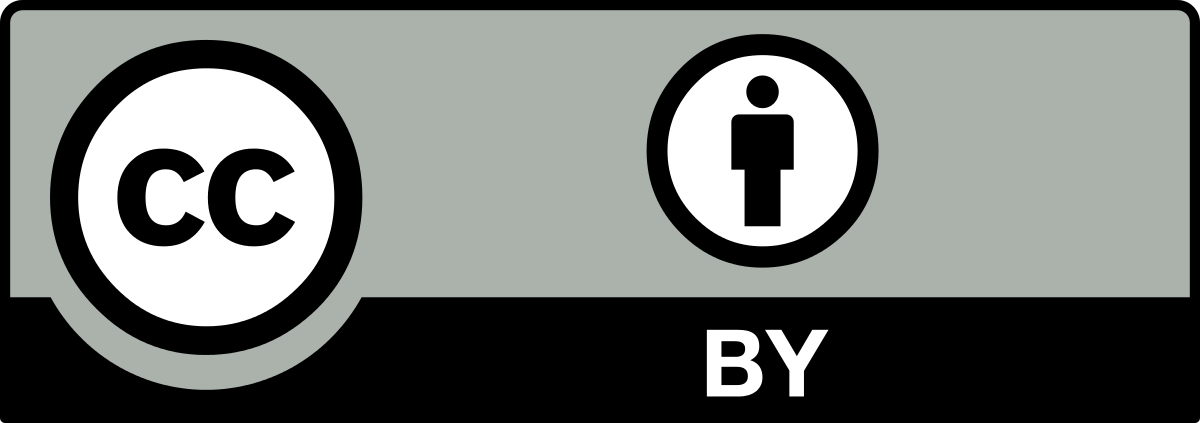 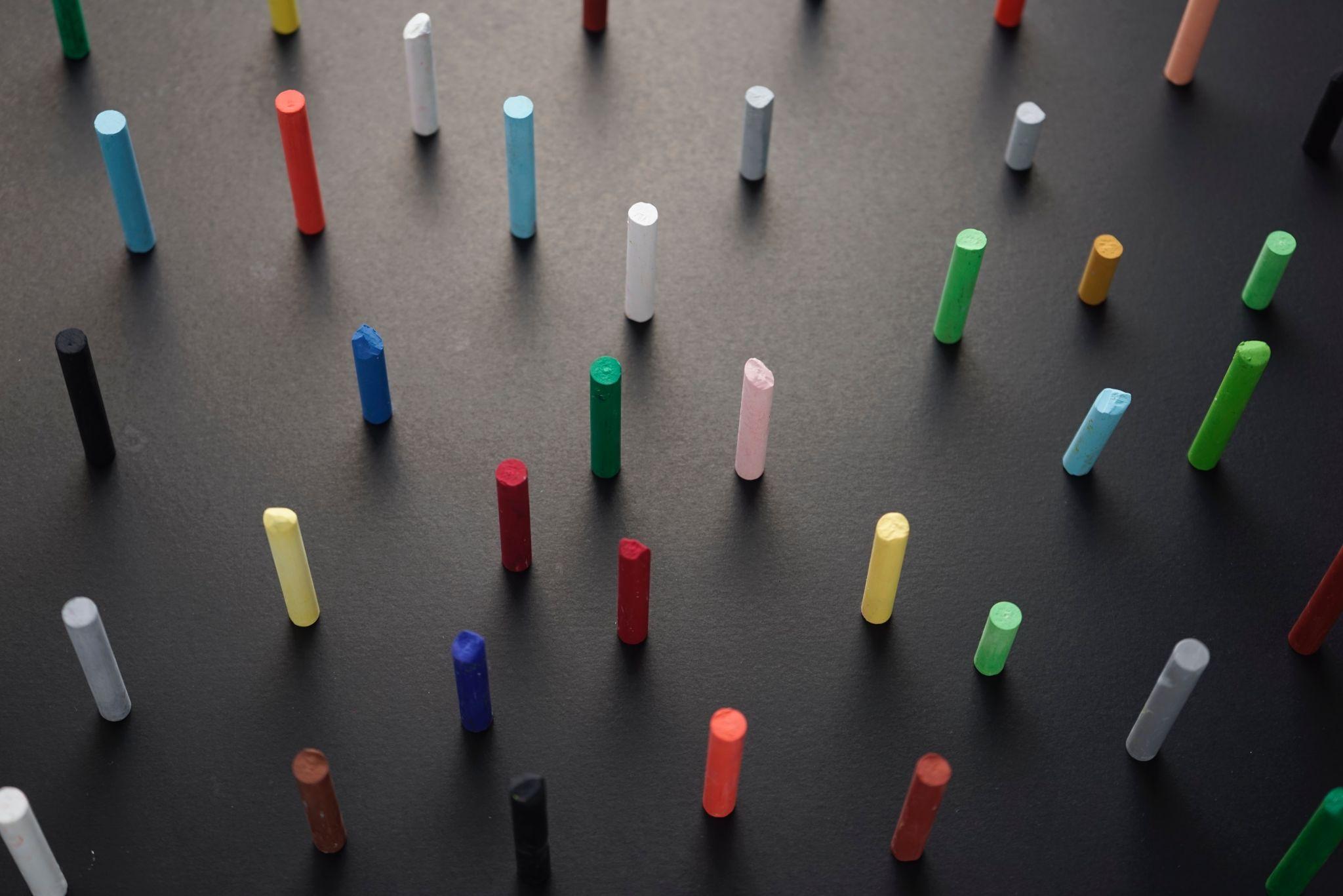 Not only publications
Science is also:

data
software
protocols
negative results
lab notes
project deliverable
and much more…
Photo by Kilimanjaro STUDIOz on Unsplash
[Speaker Notes: There are many many parts of the scientific work which are not actually being evaluated]
26 billion €
are going lost every year in Europe for not managing the data properly
Directorate-General for Research and Innovation (European Commission), PwC EU Services Cost of not having FAIR research data, 2019-01-16
“Publishing research without data is simply advertising, not science” Graham Steel  Graham Steel
Graham Steel
What happens if...
We do not manage and share research data in the correct way?
Data can be lost...
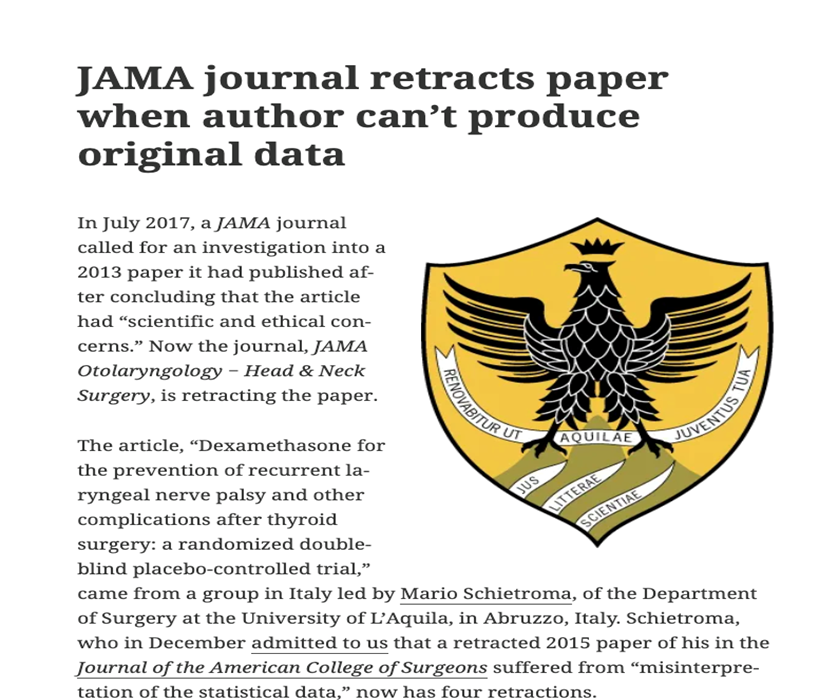 Neither [the original dataset and the approved protocol] have been provided by Dr Schietroma, and the university has informed us that “without those pieces of information the results of the papers under investigation cannot be validated.”

https://retractionwatch.com/2018/10/25/jama-journal-retracts-paper-when-author-cant-produce-original-data/
The importance of depositing research data
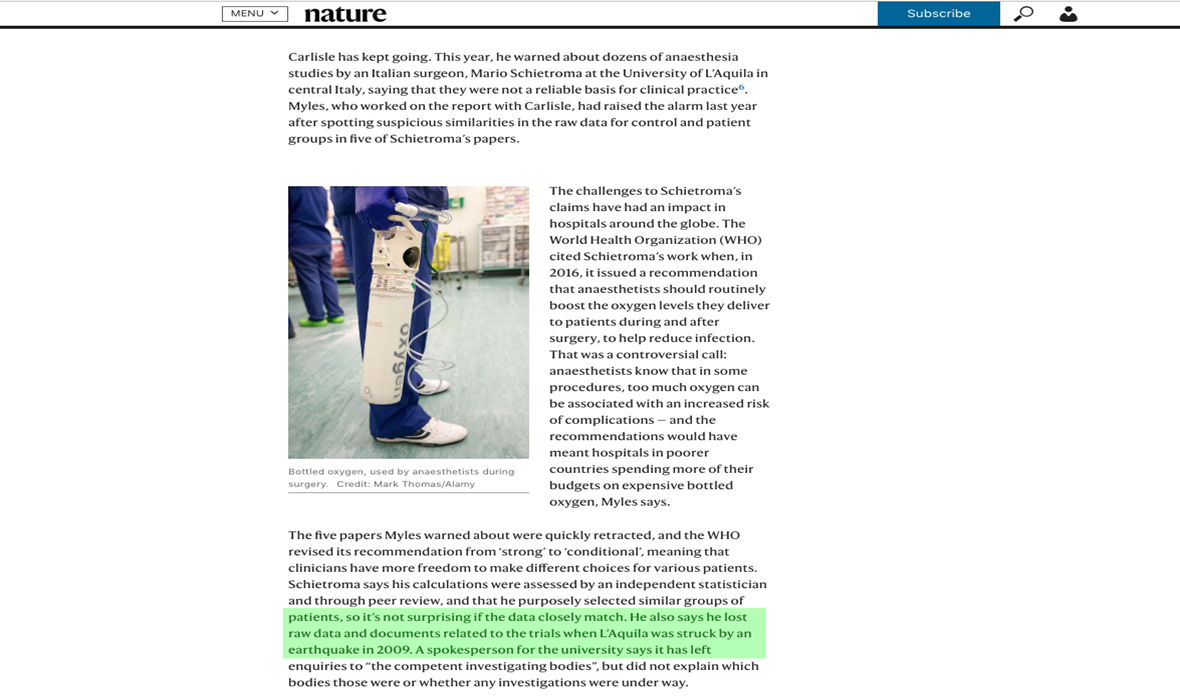 https://www.nature.com/articles/d41586-019-02241-z
Errors can get undetected
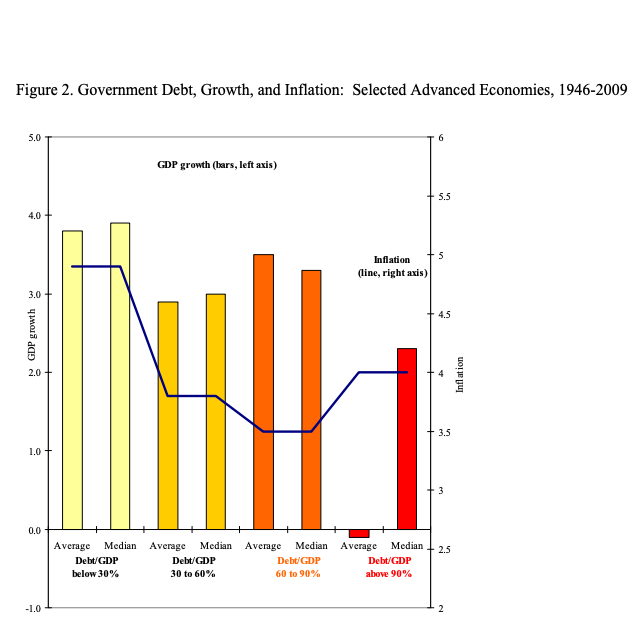 The case with austerity theory.
The thesis: economic growth slows down dramatically when the size of a country's debt exceeds 90% of gross domestic product.
The results shown in the paper were used to support public austerity policies during the recent economic crisis. 
But some considerations were based on wrong calculations.
This was discovered by a student who could not replicate the results and asked the authors for the original dataset.
[Speaker Notes: This was discovered by a student who could not replicate the results and asked the authors for the original dataset.]
Errors and miscalculations
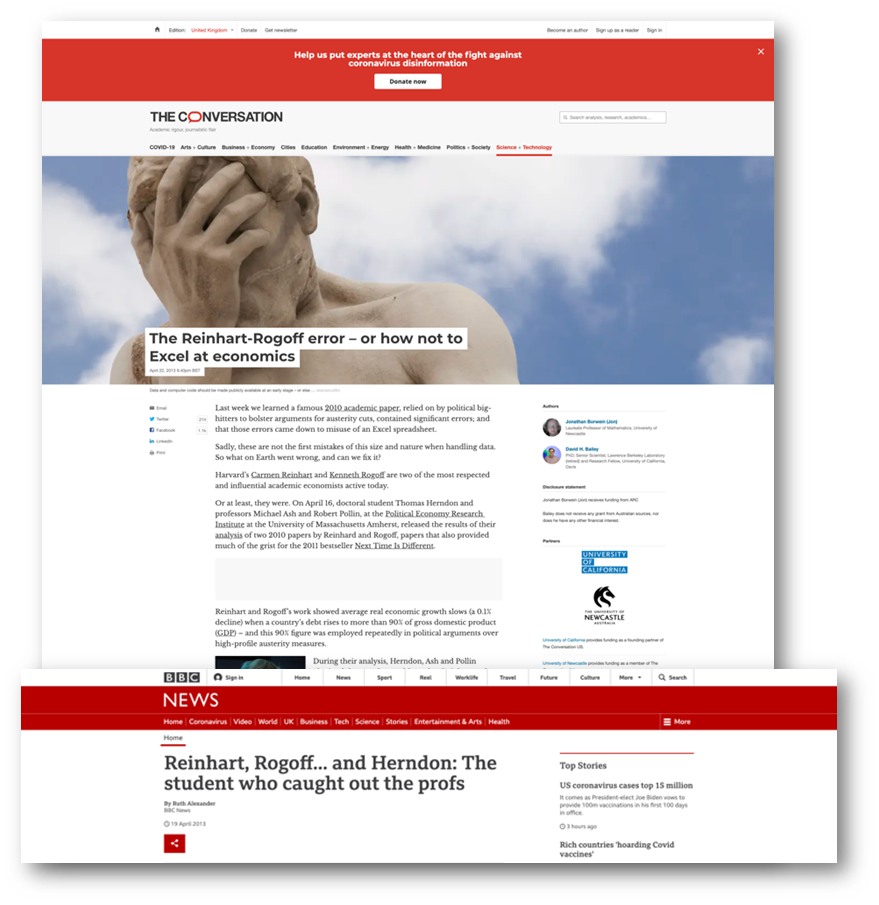 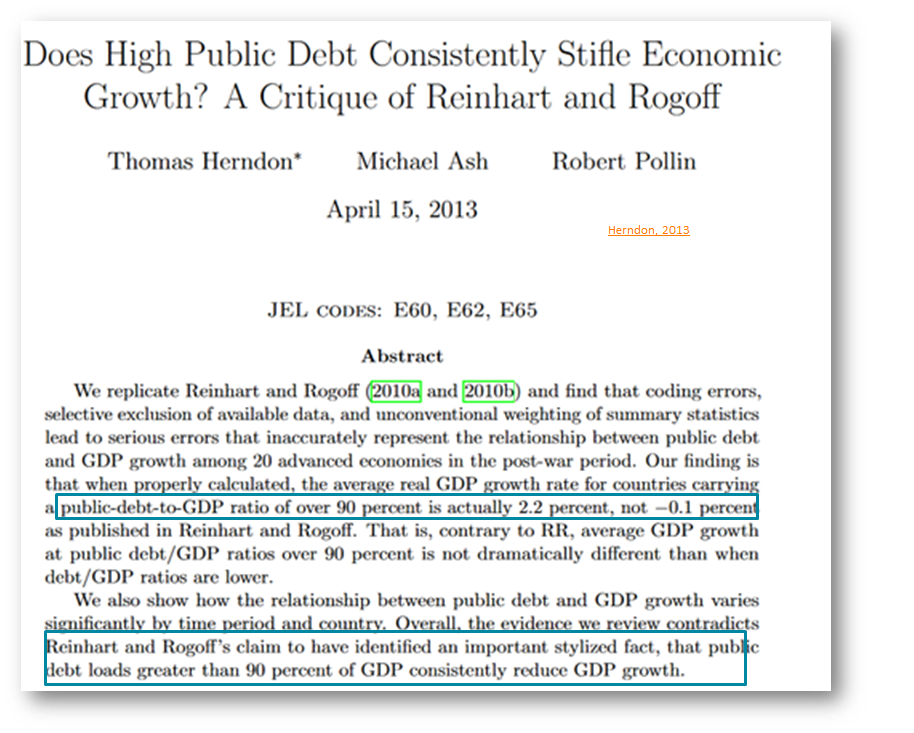 Data can be manipulated
Nikolai Ivanovich Yezhov was a Soviet secret police official under Joseph Stalin who was head of the NKVD from 1936 to 1938, during the height of the Great Purge. After he fell from Stalin's favour he was executed. Among art historians, he also has the nickname "The Vanishing Commissar" because after his execution, his likeness was retouched out of an official press photo; he is among the best-known examples of the Soviet press making someone who had fallen out of favour "disappear".
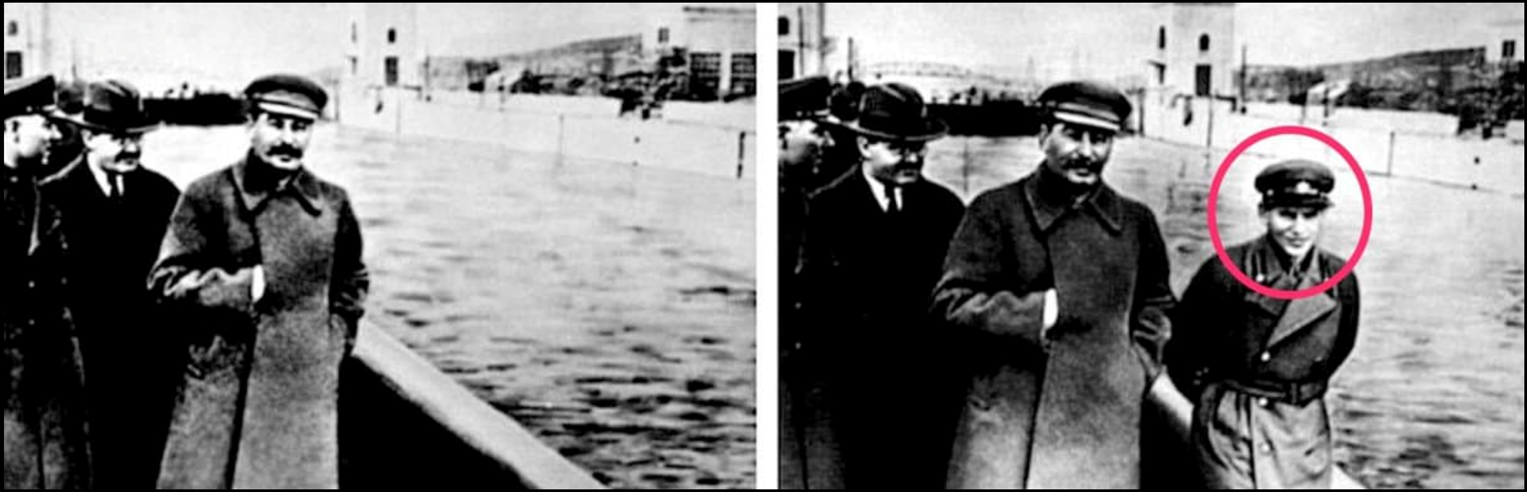 The Newseum (1 September 1999). “The Commissar Vanishes" in The Vanishing Commissar”.
Archived from the original on 8 February 2007.
https://en.wikipedia.org/wiki/Nikolay_Yezhov
Data can be manipulated
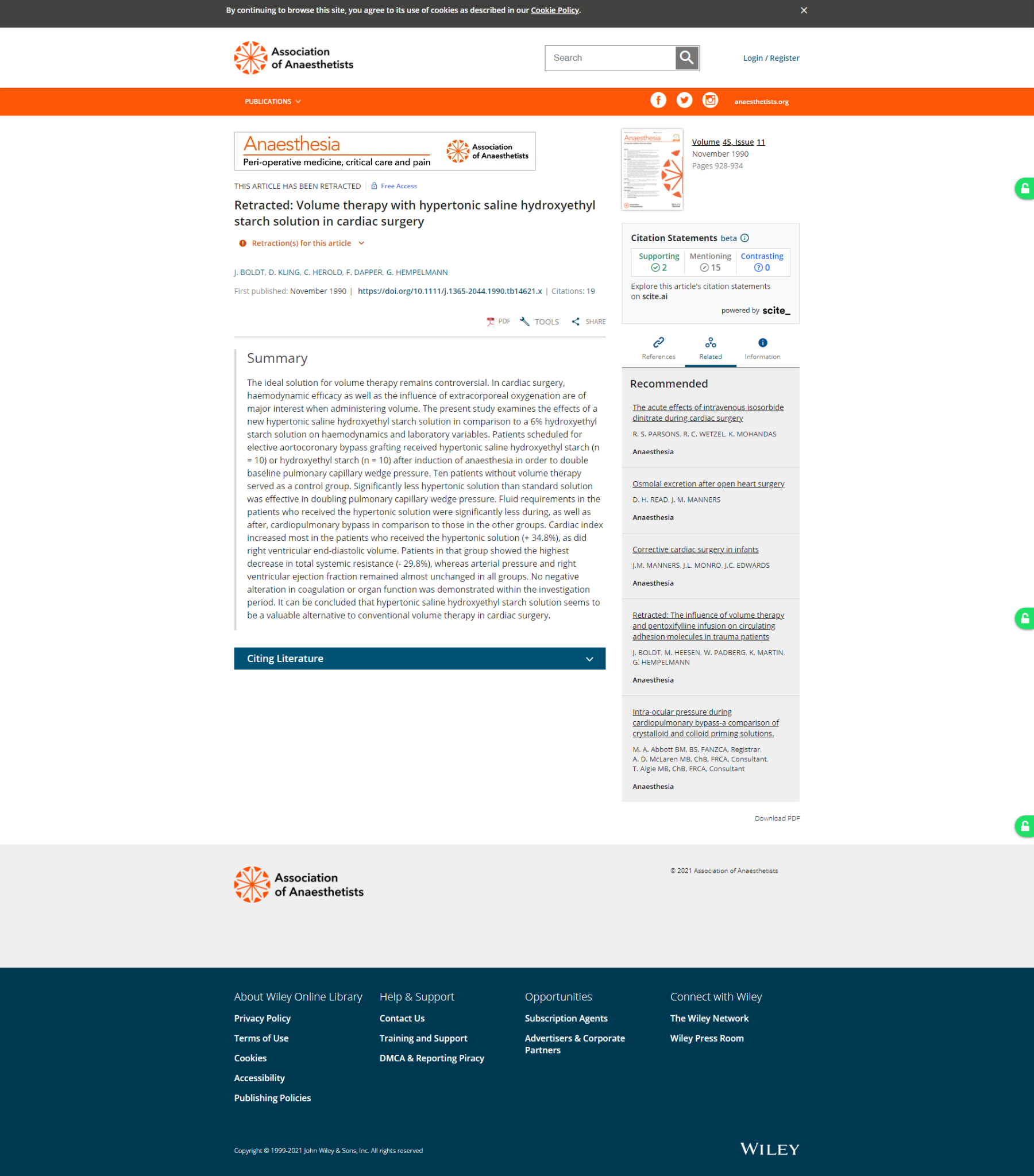 Largely used drug in surgery due to evidence in scientific papers.
An investigation by Jacob-Liebig-University into the research conduct of J. Boldt.
They found that data included in his student’s MD theses were significantly different from the data in the published research papers where J. Boldt was the responsible author
Findings in the investigation include changed mean values and standard deviations providing considerably more positive results
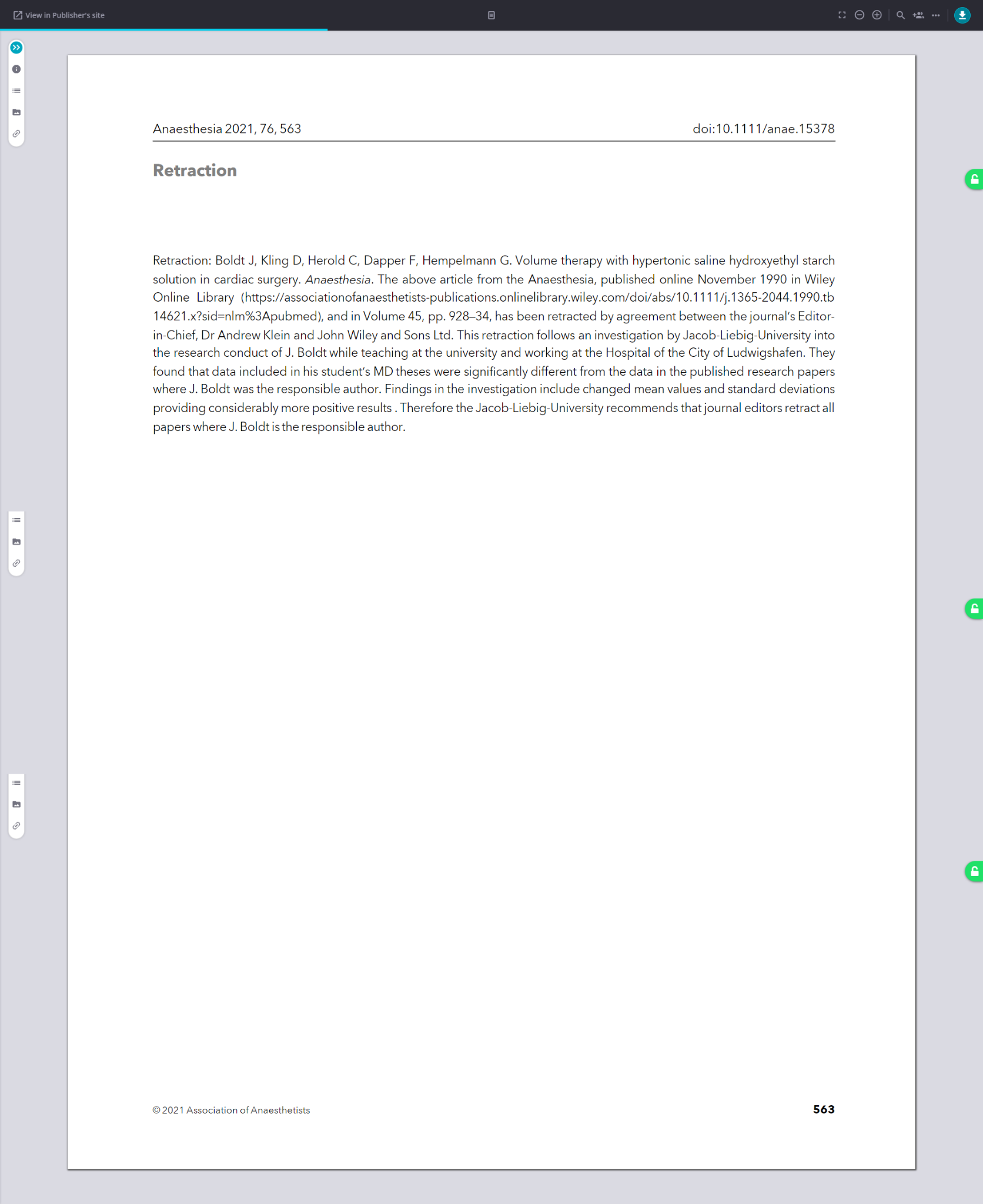 [Speaker Notes: This was discovered by a student who could not replicate the results and asked the authors for the original dataset.]
Data can be invented
58 articles published by Diederik Stapel were withdrawn because they were based on invented data.
His papers had been published in scientific journals considered prestigious (very high IFs!).
Following reports from three doctoral students, the Dutch university for which he worked had started an investigation. Stapel then admitted that he had fabricated the data on numerous occasions.
If he had shared his data before, he probably wouldn't have been able to fabricate fakes for so long.
This case led the Netherlands become one of the pioneer countries in Open Science policy and practices
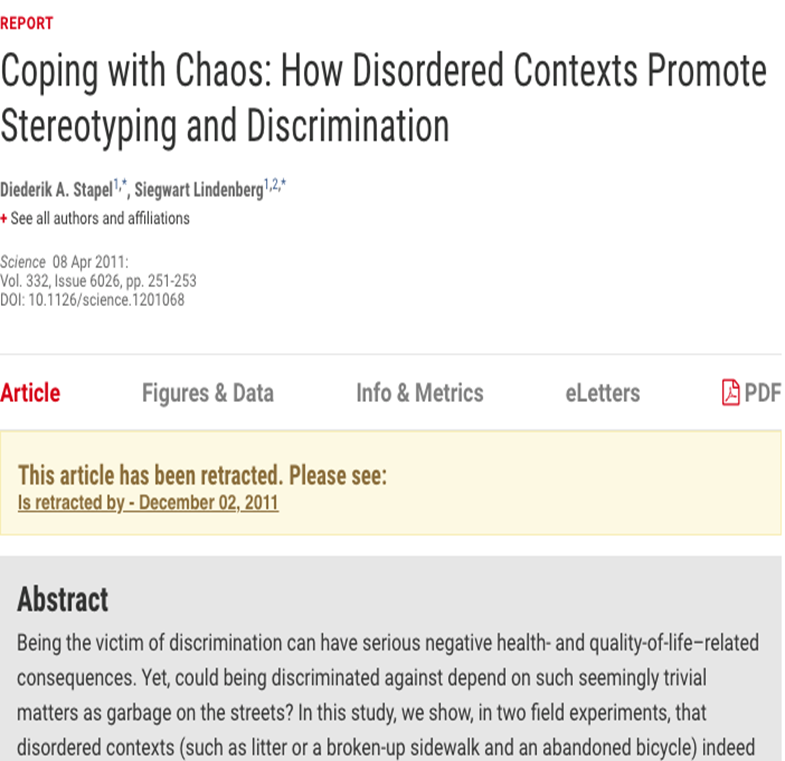 http://www.insidehighered.com/news/2011/11/28/scholars-analyze-case-massive-research-fraud
[Speaker Notes: This was discovered by a student who could not replicate the results and asked the authors for the original dataset.]
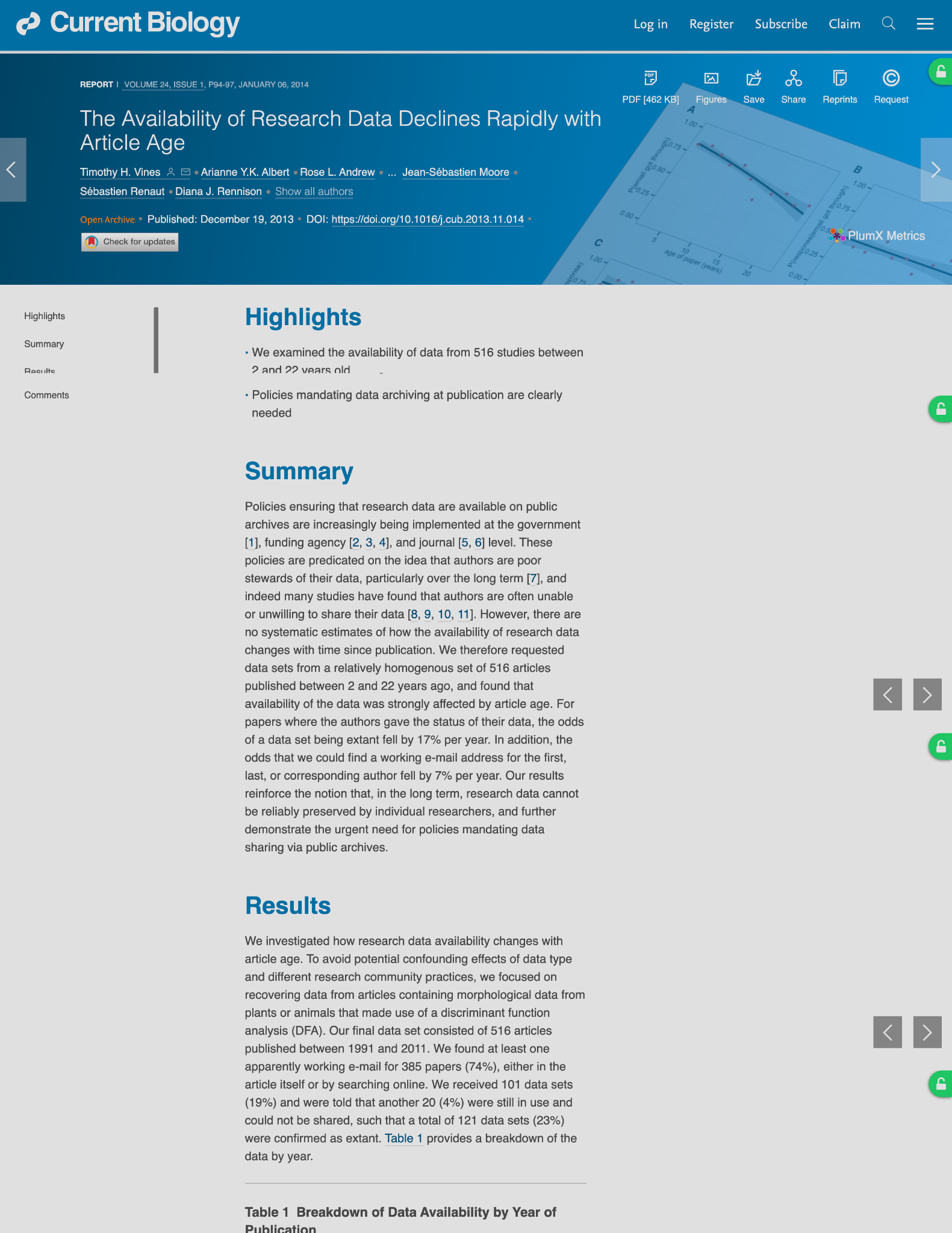 Reproducibility crisis
80% of data are unavailable after 20 years
In their parents' attic, in boxes in the garage, or stored on now-defunct floppy disks — these are just some of the inaccessible places in which scientists have admitted to keeping their old research data. 
Such practices mean that data are being lost to science at a rapid rate.
https://www.cell.com/current-biology/fulltext/S0960-9822(13)01400-0 
https://www.nature.com/articles/nature.2013.14416
Why should you care?
If you manage it, you probabily will not loose it
Organising your data will make your work more efficient
Some data is unique and not reproducible (meteorology, observation from the field) so you should take care of it
By correctly managing your data, you can improve research integrity
By managing your data, you enable validation and control
Someone else could use it in the future to advance scientific progress
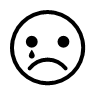 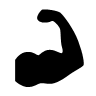 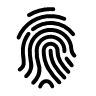 Photo by Miguel Perales on Unsplash
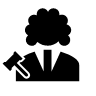 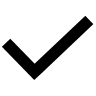 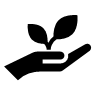 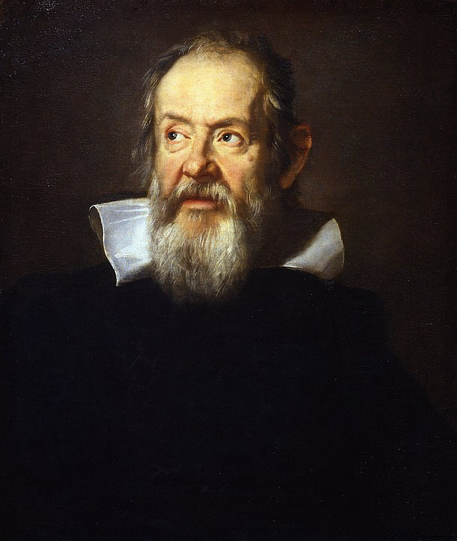 The scientific method: data is key
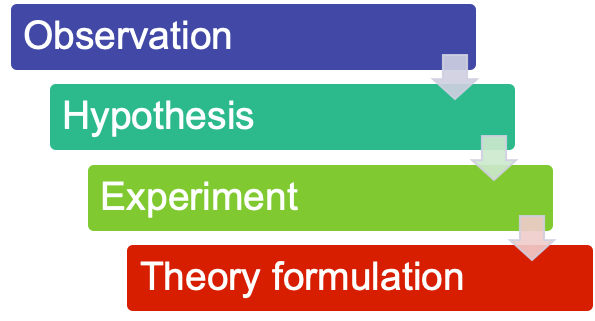 Portrait of Galileo Galilei by Justus Sustermans (Galleria degli Uffizi, Firenze), public domain
RDM benefits
For researchers
For science
For society
More visibility and citations
Opportunity for collaboration
Career recognition
Decrease of non-compliance risks (legal,  ethical, institutional and funders’ policies)
Facilitates data finding and reuse
Enables new research and new insights on the data
Protection of valuable data
Supports research integrity and reproducibility
Efficient use of public resources
Better quality research can benefit to better decision-making
Opportunities for citizen science
Increased transparency and trust in science
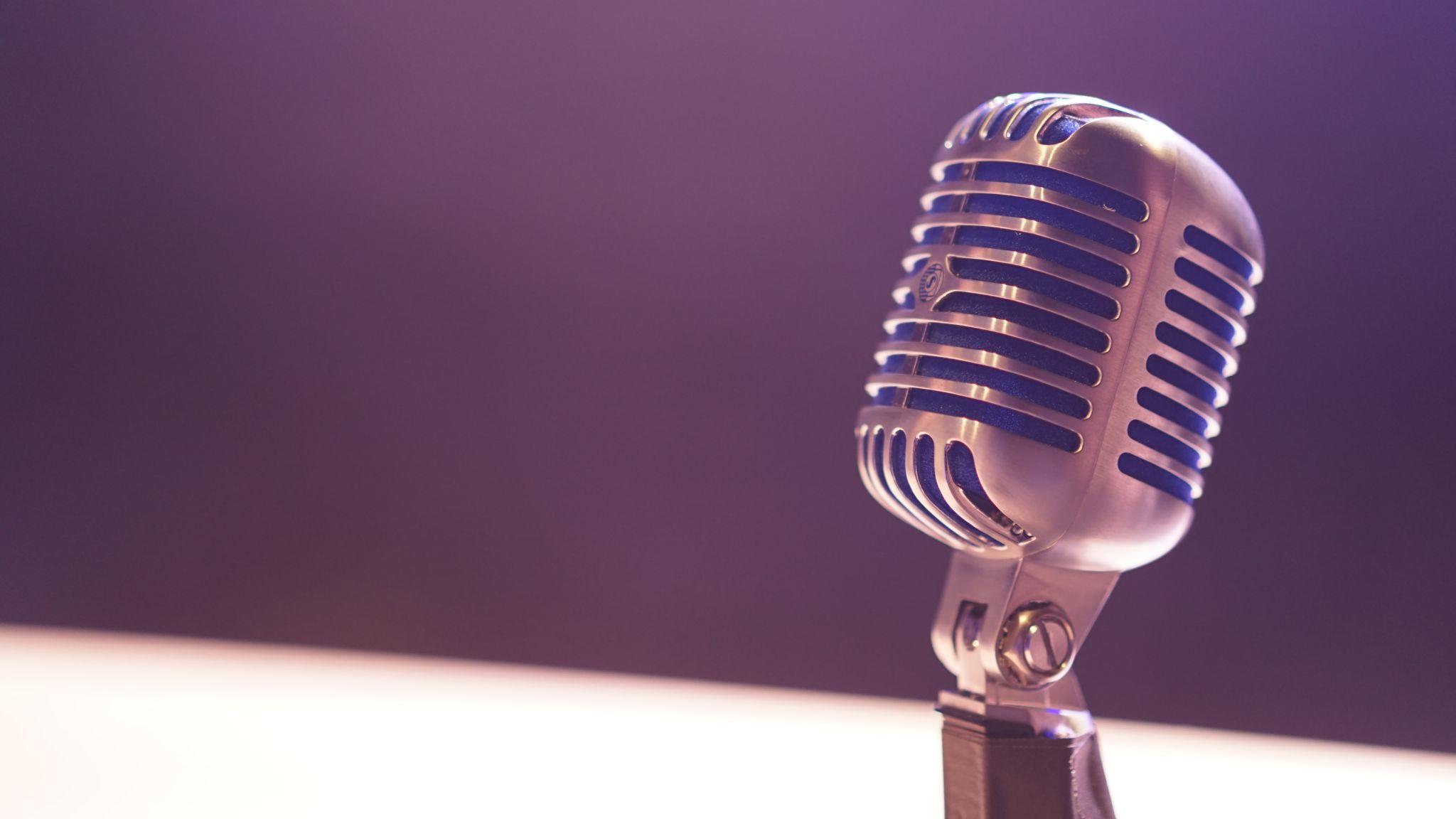 And now,
have your say!
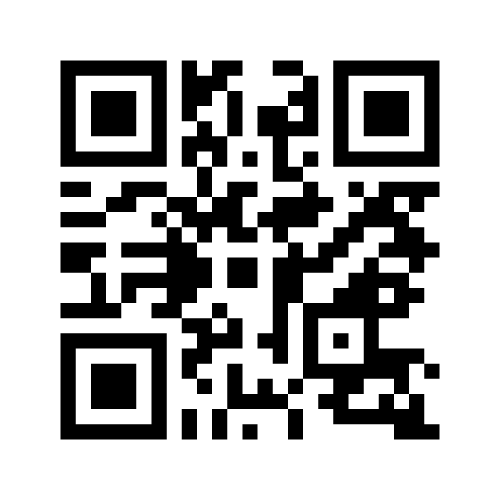 www.menti.com
Voting code:  5722 0579
This presentation is part of a project that has received funding from the European Union’s Horizon 2020 research and innovation programme under grant agreement Nos 857650 (EOSC-Pillar), 824087 (EOSC-Life), and 676559 (ELIXIR-EXCELERATE), and was supported by the Italian Computing and Data Infrastructure (ICDI).
This presentation is released under a CC-BY 4.0 licence. To cite this presentation, please copy and paste:
Pavone, Gina, Lazzeri, Emma, Carta, Claudio, Chiara, Matteo, & Quaglia, Federica. (2022, March 11). Practical course on FAIR Data Stewardship in Life Science. Zenodo. https://doi.org/10.5281/zenodo.6323375.
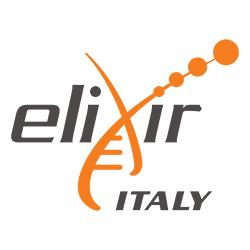 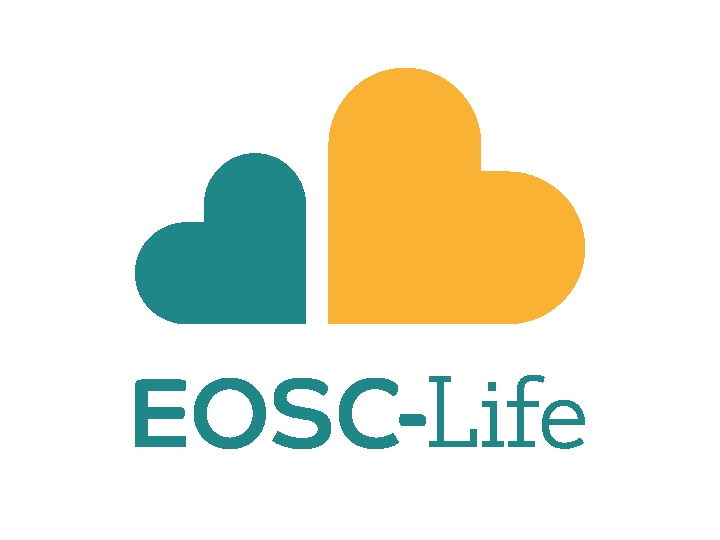 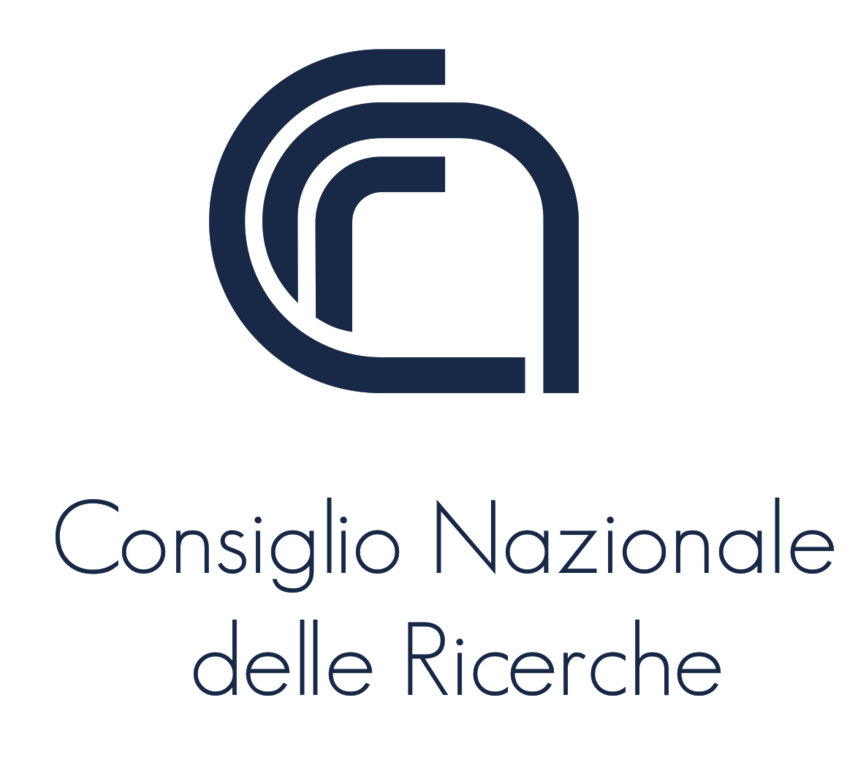 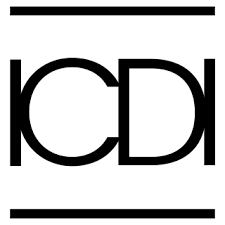 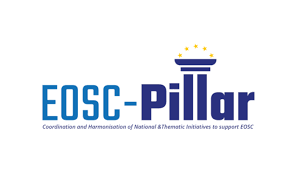 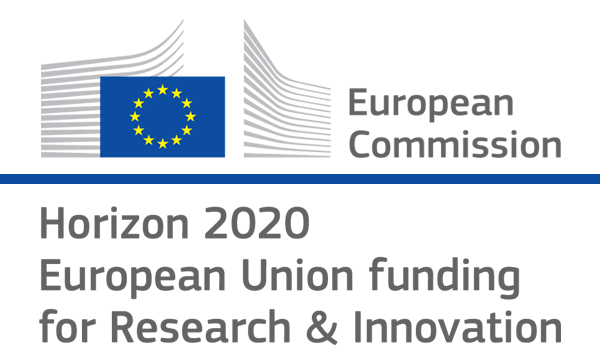 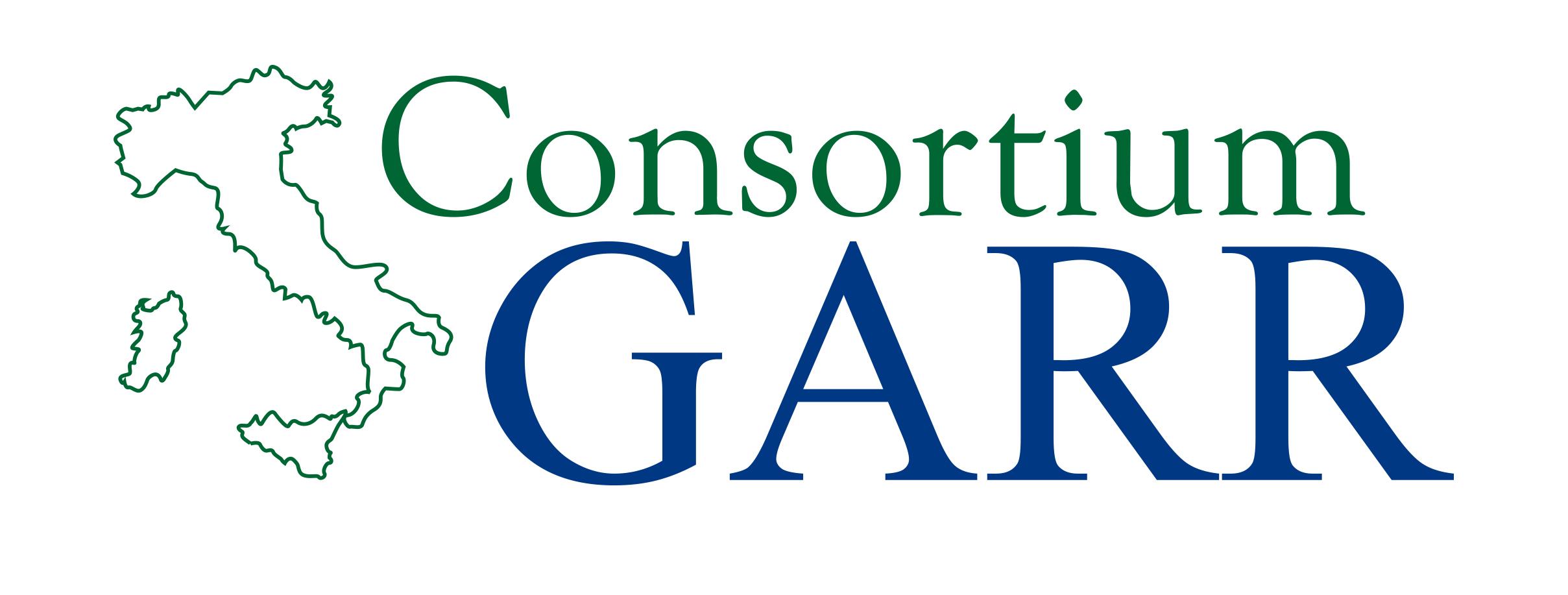 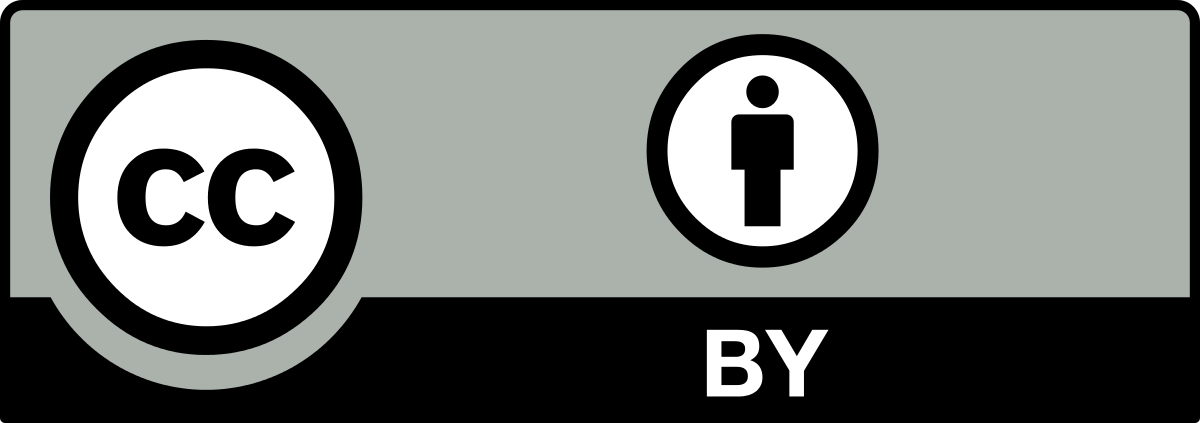